One-tailed and Two-tailed hypothesisDr. Mohammed Mahdi SharifiZahraa Haider Omran Group 2
What is a two-tailed test?
First let’s start with the meaning of a two-tailed test.  If you are using a significance level of 0.05, a two-tailed test allots half of your alpha to testing the statistical significance in one direction and half of your alpha to testing statistical significance in the other direction.  This means that .025 is in each tail of the distribution of your test statistic. When using a two-tailed test, regardless of the direction of the relationship you hypothesize, you are testing for the possibility of the relationship in both directions
What is a one-tailed test?
Next, let’s discuss the meaning of a one-tailed test.  If you are using a significance level of .05, a one-tailed test allots all of your alpha to testing the statistical significance in the one direction of interest.  This means that .05 is in one tail of the distribution of your test statistic. When using a one-tailed test, you are testing for the possibility of the relationship in one direction and completely disregarding the possibility of a relationship in the other direction.
When is a one-tailed test appropriate?
Because the one-tailed test provides more power to detect an effect, you may be tempted to use a one-tailed test whenever you have a hypothesis about the direction of an effect. Before doing so, consider the consequences of missing an effect in the other direction.
When is a one-tailed test NOT appropriate?
Choosing a one-tailed test for the sole purpose of attaining significance is not appropriate.  Choosing a one-tailed test after running a two-tailed test that failed to reject the null hypothesis is not appropriate, no matter how "close" to significant the two-tailed test was.
Deriving a one-tailed test from two-tailed output
The default among statistical packages performing tests is to report two-tailed p-values.  Because the most commonly used test statistic distributions (standard normal, Student’s t) are symmetric about zero, most one-tailed p-values can be derived from the two-tailed p-values
What is the difference?
When you conduct a test of statistical significance, whether it is from a correlation, an ANOVA, a regression or some other kind of test, you are given a p-value somewhere in the output.  If your test statistic is symmetrically distributed, you can select one of three alternative hypotheses. Two of these correspond to one-tailed tests and one corresponds to a two-tailed test
The End
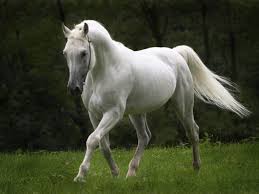